Class 2 WritingFriday 15th January
Questions for discussion:
Where is it from?
Why is it so small?
Are there more like him?
Where does he live?
How will you look after it?
Will you keep it a secret or tell someone?
What is it called?
Is it magic?  What magic can it do?
I like to imagine that it is a really small dragon which you can keep in your pocket but when you need to it can grow huge so that you can ride it.
 
Write a story about this dragon.  What adventures could you have?
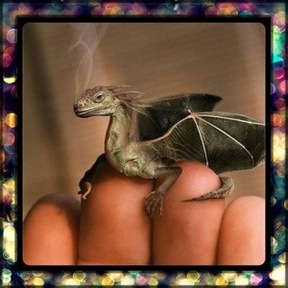